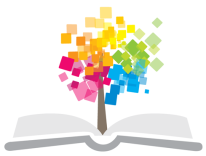 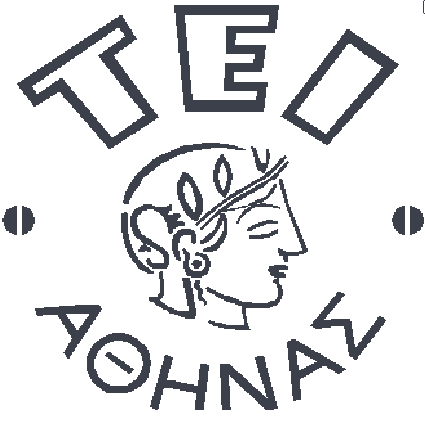 Ανοικτά Ακαδημαϊκά Μαθήματα στο ΤΕΙ Αθήνας
Κινησιοθεραπεία (Θ)
Ενότητα 8: Μυϊκή χαλάρωση
Δρ. Ευθυμία Ζέρβα, MSc, PhD 
Καθηγήτρια Εφαρμογών 
Τμήμα Φυσικοθεραπείας – ΤΕΙ Αθήνας
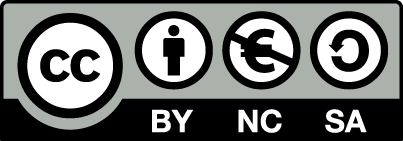 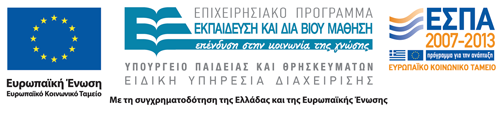 Μυϊκή χαλάρωση
Όσο ελαττώνεται η μυϊκή ενέργεια τόσο χαλαρός γίνεται ο μυς.
Όταν ένας μυς βρίσκεται σε ανεπιθύμητη σύσπαση δεν μπορεί να εργασθεί φυσιολογικά.
1
Φυσιοθεραπευτικά μέσα νια να επιτευχθεί η χαλάρωση
Κίνηση.
Μάλαξη.
Θερμότητα.
Κόπωση.
2
Χαλάρωση μέσω της κίνησης 1/2
Ενεργητική κίνηση (χαλάρωση των μυών στο τέλος της κίνησης).
Κίνηση αντίστασης (όσο εντονότερη είναι η κίνηση τόσο ο μυς χαλαρώνει περισσότερο).
Παθητική κίνηση (η χαλάρωση ακολουθεί τις επαναλαμβανόμενες παθητικές κινήσεις).
Ισομετρική άσκηση (τη μεγίστη αντίσταση ακολουθεί η χαλάρωση του μυός).
3
Χαλάρωση μέσω της κίνησης 2/2
Κινήσεις αιώρησης-εκκρεμοειδείς κινήσεις (εξουδετέρωση της βαρύτητας και μείωση της τριβής των αρθρικών επιφανειών).
Κινήσεις νευρομυϊκής διευκόλυνσης (σύσπαση ανταγωνιστών-συνσύσπαση του μυ).
Κίνηση στο νερό (σημαντικός βαθμός χαλάρωσης λόγω της επίδρασης της άνωσης).
4
Άλλοι τρόποι χαλάρωσης 1/2
Η χαλάρωση υποβοηθείται μέσω της μάλαξης διότι:
Ελαττώνεται ο μυϊκός σπασμός
Αυξάνεται η ελαστικότητα των μυών
Προκαλείται υπεραιμία
5
Άλλοι τρόποι χαλάρωσης 2/2
Η χαλάρωση υποβοηθείται μέσω της αύξησης της θερμότητας διότι:
Μειώνεται ο πόνος.
Προκαλείται αγγειοδιαστολή.
Υποβοηθείται η νευρική αγωγιμότητα.
Αυξάνει η τοπική κυκλοφορία και διευκολύνεται ο μεταβολισμός.
Η χαλάρωση υποβοηθείται μέσω της κόπωσης διότι η πρόκληση μυϊκού καμάτου και κυρίως εάν είναι έντονη δημιουργεί αδυναμία για μυϊκή σύσπαση (ποιοτικά υποβαθμισμένος τρόπος χαλάρωσης).
6
Βασικές προϋποθέσεις για σωστή εφαρμογή
Η συνεργασία του ασθενή είναι απαραίτητη.
Η συνειδητή ελάττωση της μυϊκής τάσης πρέπει να συνυπάρχει (αυτογενής χαλάρωση).
Ο ασθενής πρέπει να έχει άνετη θέση και το μέλος να είναι ελεύθερο από περιοριστικό ρουχισμό.
Η συχνότητα των αναπνοών πρέπει να είναι φυσιολογική.
7
Τέλος Ενότητας
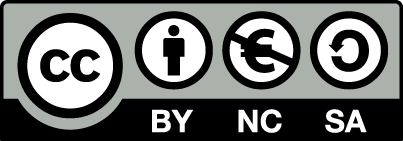 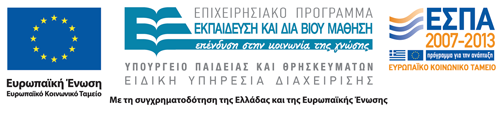 Σημειώματα
Σημείωμα Αναφοράς
Copyright Τεχνολογικό Εκπαιδευτικό Ίδρυμα Αθήνας, Ευθυμία Ζέρβα 2014. Ευθυμία Ζέρβα. «Κινησιοθεραπεία (Θ). Ενότητα 8: Μυϊκή χαλάρωση». Έκδοση: 1.0. Αθήνα 2014. Διαθέσιμο από τη δικτυακή διεύθυνση: ocp.teiath.gr.
Σημείωμα Αδειοδότησης
Το παρόν υλικό διατίθεται με τους όρους της άδειας χρήσης Creative Commons Αναφορά, Μη Εμπορική Χρήση Παρόμοια Διανομή 4.0 [1] ή μεταγενέστερη, Διεθνής Έκδοση.   Εξαιρούνται τα αυτοτελή έργα τρίτων π.χ. φωτογραφίες, διαγράμματα κ.λ.π., τα οποία εμπεριέχονται σε αυτό. Οι όροι χρήσης των έργων τρίτων επεξηγούνται στη διαφάνεια  «Επεξήγηση όρων χρήσης έργων τρίτων». 
Τα έργα για τα οποία έχει ζητηθεί άδεια  αναφέρονται στο «Σημείωμα  Χρήσης Έργων Τρίτων».
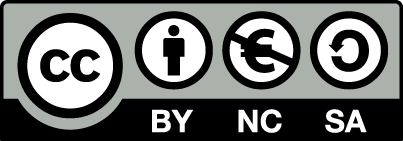 [1] http://creativecommons.org/licenses/by-nc-sa/4.0/ 
Ως Μη Εμπορική ορίζεται η χρήση:
που δεν περιλαμβάνει άμεσο ή έμμεσο οικονομικό όφελος από την χρήση του έργου, για το διανομέα του έργου και αδειοδόχο
που δεν περιλαμβάνει οικονομική συναλλαγή ως προϋπόθεση για τη χρήση ή πρόσβαση στο έργο
που δεν προσπορίζει στο διανομέα του έργου και αδειοδόχο έμμεσο οικονομικό όφελος (π.χ. διαφημίσεις) από την προβολή του έργου σε διαδικτυακό τόπο
Ο δικαιούχος μπορεί να παρέχει στον αδειοδόχο ξεχωριστή άδεια να χρησιμοποιεί το έργο για εμπορική χρήση, εφόσον αυτό του ζητηθεί.
Επεξήγηση όρων χρήσης έργων τρίτων
Δεν επιτρέπεται η επαναχρησιμοποίηση του έργου, παρά μόνο εάν ζητηθεί εκ νέου άδεια από το δημιουργό.
©
διαθέσιμο με άδεια CC-BY
Επιτρέπεται η επαναχρησιμοποίηση του έργου και η δημιουργία παραγώγων αυτού με απλή αναφορά του δημιουργού.
διαθέσιμο με άδεια CC-BY-SA
Επιτρέπεται η επαναχρησιμοποίηση του έργου με αναφορά του δημιουργού, και διάθεση του έργου ή του παράγωγου αυτού με την ίδια άδεια.
διαθέσιμο με άδεια CC-BY-ND
Επιτρέπεται η επαναχρησιμοποίηση του έργου με αναφορά του δημιουργού. 
Δεν επιτρέπεται η δημιουργία παραγώγων του έργου.
διαθέσιμο με άδεια CC-BY-NC
Επιτρέπεται η επαναχρησιμοποίηση του έργου με αναφορά του δημιουργού. 
Δεν επιτρέπεται η εμπορική χρήση του έργου.
Επιτρέπεται η επαναχρησιμοποίηση του έργου με αναφορά του δημιουργού
και διάθεση του έργου ή του παράγωγου αυτού με την ίδια άδεια.
Δεν επιτρέπεται η εμπορική χρήση του έργου.
διαθέσιμο με άδεια CC-BY-NC-SA
διαθέσιμο με άδεια CC-BY-NC-ND
Επιτρέπεται η επαναχρησιμοποίηση του έργου με αναφορά του δημιουργού.
Δεν επιτρέπεται η εμπορική χρήση του έργου και η δημιουργία παραγώγων του.
διαθέσιμο με άδεια 
CC0 Public Domain
Επιτρέπεται η επαναχρησιμοποίηση του έργου, η δημιουργία παραγώγων αυτού και η εμπορική του χρήση, χωρίς αναφορά του δημιουργού.
Επιτρέπεται η επαναχρησιμοποίηση του έργου, η δημιουργία παραγώγων αυτού και η εμπορική του χρήση, χωρίς αναφορά του δημιουργού.
διαθέσιμο ως κοινό κτήμα
χωρίς σήμανση
Συνήθως δεν επιτρέπεται η επαναχρησιμοποίηση του έργου.
Διατήρηση Σημειωμάτων
Οποιαδήποτε αναπαραγωγή ή διασκευή του υλικού θα πρέπει να συμπεριλαμβάνει:
το Σημείωμα Αναφοράς
το Σημείωμα Αδειοδότησης
τη δήλωση Διατήρησης Σημειωμάτων
το Σημείωμα Χρήσης Έργων Τρίτων (εφόσον υπάρχει) μαζί με τους συνοδευόμενους υπερσυνδέσμους.
Χρηματοδότηση
Το παρόν εκπαιδευτικό υλικό έχει αναπτυχθεί στo πλαίσιo του εκπαιδευτικού έργου του διδάσκοντα.
Το έργο «Ανοικτά Ακαδημαϊκά Μαθήματα στο ΤΕΙ Αθηνών» έχει χρηματοδοτήσει μόνο την αναδιαμόρφωση του εκπαιδευτικού υλικού. 
Το έργο υλοποιείται στο πλαίσιο του Επιχειρησιακού Προγράμματος «Εκπαίδευση και Δια Βίου Μάθηση» και συγχρηματοδοτείται από την Ευρωπαϊκή Ένωση (Ευρωπαϊκό Κοινωνικό Ταμείο) και από εθνικούς πόρους.
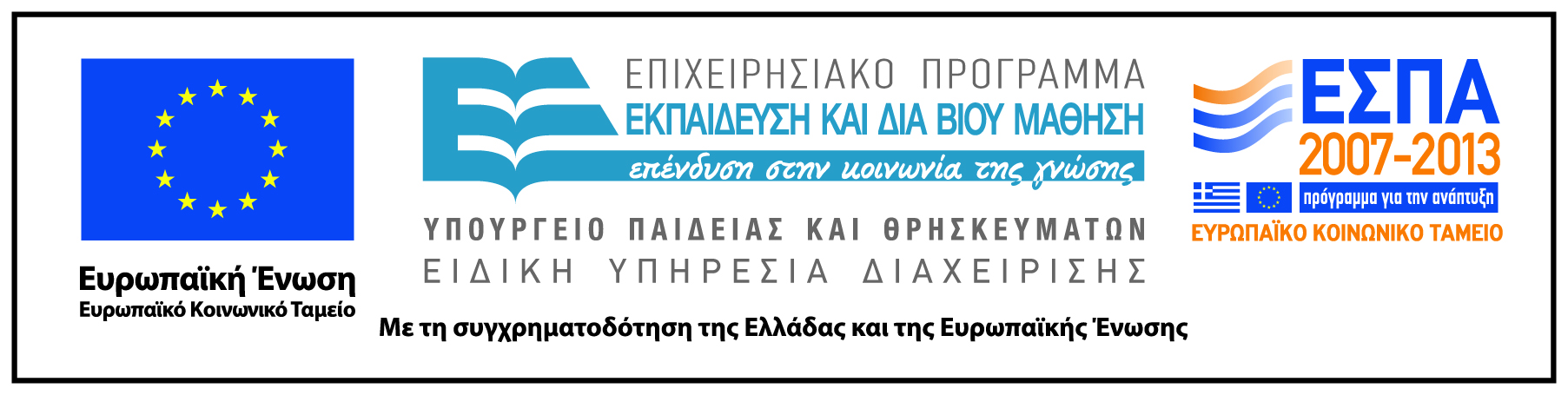